RFID Privacy : Relation Between Two Notions, Minimal
Condition, and Efficient Construction
Changshe Ma, Yingjiu Li, Robert H. Deng, Tieyan Li
Singapore Management University
16th ACM conference on CCS’09
Ha Donghun, Kim Hangyu
Contents
Overview of RFID
 Ind-privacy and Unp-privacy
 Relationship between two privacies
 PRF
 New RFID protocol
RFID
Concept of RFID
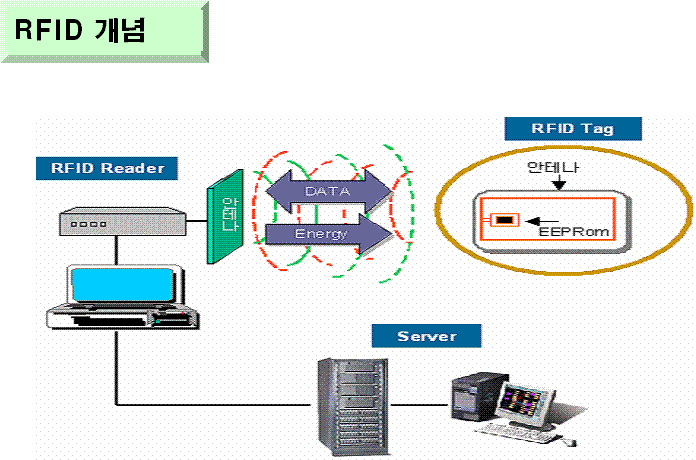 Reader
Tag
c
r
f
Tag : identification device with a chip and antenna
 Reader : A transmitter that reads the contents of 
    RFID tags in the vincinity
1
RFID Privacy Problem
The contents of an RFID tag can be read after the item leaves
    the supply chain

 RFID tags are difficult to remove

 RFID tags can be read without your knownledge

 RFID tags can be read a greater ditances with a high-gain antenna

 RFID tags with unique serial numbers could be linked to an 
    individual credit card number
2
Indistinguishability-Based Privacy(1/2)
The indistinguishability-based privacy implies that an adversary 
    cannot distinguish between any 2 tags in the tag set T that has not 
    been corrupted.
This definition can be easily extended with many tags.
3
Indistinguishability-Based Privacy(2/2)
Break
learning
Ti,Tj
Adversary
If Tc=Tc’ , then break successes.
Else, break fails.
Ti,Tj
Randomly
 selecting
Tc
Adversary
Tc
Tc’
An adversary A (p,t) breaks the ind-privacy if the probability of breaking is at least p and the running time is at most t
 If there exists no adversary who can (p,t) break the strong ind-privacy, then the system is (p,t) ind-private.
4
Unpredictability-Based Privacy(1/2)
The unpredictability-based privacy implies that an adversary 
    cannot recognize a tag with coin tosses.
The only difference is that the adversary is allowed to corrupt 
   the challenge tag(s) in the learning stage of backward privacy 
   experiment and in the guess stage of forward privacy experiment, 
   respectively.
5
Unpredictability-Based Privacy(2/2)
Break
learning
Ti
Adversary
If Tc= Tc’, then break successes.
Else, break fails.
Randomly
 selecting
Ti,not Ti
r,f
Tc
Adversary
r,f
Tc’
An adversary A (p,t) breaks the unp-privacy if the probability of breaking is at least p and the running time is at most t
 If there exists no adversary who can (p,t) break the strong unp-privacy, then the system is (p,t) unp-private.
6
Relations(1/4)
Extended unp-privacy:
     
     Extended unp-privacy is the same as unp-privacy except one step.
     
     This step is defined as follows:
         The adversary is allowed to challenge many test messages rather
         than only one test message as in the unp-privacy experiment.
…
Ti,not Ti
Randomly
 selecting
Tc
r1,f1
r2,f2
…
Adversary
r1,f1
r2,f2
Tc’
Eunp-Privacy
Unp-Privacy
7
Relations(2/4)
Eunp
r
f
Break with sequence of
Ind
r
Break with sequence of
Not Ind-privacy
If break with         successes
r
f
then break with         successes, too
Not Unp-privacy
r
But…
8
Relations(3/4)
Polynomial Time Predictable Test(PTPT)
y=f(x)
f(*)
select
y
decide
or
x
T
or
Random y
Random
Pseudo Random Function(PRF) :
    Even though the output wouldn’t be truly random, any
    adversary in PTPT wouldn’t be able to tell the difference
Indexing: each function has a unique index.
 Polynomial time evaluation : given an index and an argument x, F(k,x) is computed in polynomial time.
Pseudorandomness : No PTPT adversary for F.
9
Relations(4/4)
PRF
Unp-privacy
No adversary can decide the key(index) exactly
No PTPT adversary
Eunp-privacy
Ind-privacy
Unp-privacy
PRF
10
New RFID Protocol
New Protocol
Reader
Tag
c(computed randomly)
I=Fk(ctr||pad1)
r1=Fk(c||I)     (ctr||pad2)
ctr = ctr +1
r=r1||I
The reader searches for the tuple using I as an index in an exact match
    
    If such tuple does not exist, the reader looks up for a tuple which satisfies the message computing rule in an exhaustive search.
11
Conclusion
This protocol requires less cost for tags than other protocols
This protocol provides more reliable privacy than other protocols
This protocol is most efficient in identifying a tag in normal
    situation with provably strong unp-privacy.
12
Thank You